CSBS Fourth Friday Faculty Workshop:“Why was my proposal NOT Funded?”-- Nuggets from Dr. Mike Erlinger
1
Frances Solano
4/24/2015
Today’s Agenda
2
Welcome and Announcements
Upcoming CSBS Faculty Workshop
Introductions and CSUN Contacts
Excerpts from Dr. Erlinger’s Presentation
2/27/2015
Spring 2015:  Fourth Friday Faculty WorkshopsFall 2015:  Tuesday Faculty Workshops
3
The last workshop of this spring semester is scheduled on:

Friday, May 22, 2:00 – 3:00 pm
The fall semester will focus on pre-award -- finding funding, proposal development and submission.
Tuesday, August 18, 3:00 – 4:00 pm
Tuesday, September 15, 3:00 – 4:00 pm
Tuesday, October 13, 3:00 – 4:00 pm
Tuesday, November 17, 3:00 – 4:00 pm
Tuesday, December 15, 3:00 – 4:00 pm
All workshops to be held in the Whitsett Room, Sierra Hall, 4th floor.
2/27/15
Introductions & CSUN Contacts
4
CSBS (College of Social & Behavioral Sciences)
Frances Solano, Grants & Contracts Officer (ext. 6135)
Anne Robison, External Relations & Programs Liaison (ext. 7738)
Tracy Baum, Director of Development (ext. 7129)
Pam Simon, Manager of Academic Resources (MAR) (ext. 2378)

ORSP (Office of Research & Sponsored Projects)
Scott Perez, Director, ORSP (ext. 2901)
Stefanie Friesen, Grant Coordinator (ext. 2901)
Jennifer Reifsneider, Grant Coordinator (ext. 2901)
Kat Sohn, Compliance Officer (IRB), (ext. 2901)

TUC (The University Corporation)
Georg Jahn, Director, Sponsored Programs (ext. 2698)
Stacey Lord, Sponsored Projects Liaison (ext. 7289)
Maryann Camarillo, Accounting (ext. 3061)
Angie Alvarado, Compliance Analyst (ext. 3498)
Mahyar Sadri, Compliance Analyst (ext. 6414)
Introducing Dr. Mike Erlinger
Dr. Mike Erlinger received his Ph.D. in 1979 from UCLA with a dissertation focused on the boundary of computer hardware and software. Previously he had worked at Bell Labs and Hughes Aircraft. 

Dr. Erlinger joined Harvey Mudd College (of the Claremont Colleges in Pomona, CA) in 1981 as the first faculty member hired to form a computer science program. During the next 10 years computer science developed a curriculum modeled on the current ACM/IEEE standards, and passed through a number of administrative models - a college-wide group of interested faculty, a computer science group outside of any department, a computer science department with no major, and finally in 1992 a computer science department and major with status equivalent to all HMC departments. During this period Dr. Erlinger developed a research interest in networking, in particular network management.
In 2001 Dr. Erlinger became chair of the computer science department with goals of increasing outside recognition of the HMC program, improving introductory computer science at HMC, increasing outside research support, and being recognized as one of the top undergraduate programs. During this period he moved his research interests to K-12 computer science.
Currently Dr. Erlinger is on an IPA assignment at the National Science Foundation as Program Officer for the Division of Undergraduate Education within the Directorate of Human Resources.
Why was my Proposal NOT Funded? Learning about Effective Proposal Writing via the Review Process
Mike Erlinger, merlinge@nsf.gov
Program Director
EHR/DUE
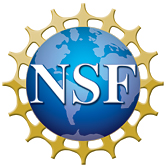 Important!
All information provided here represents the opinions of an individual Program Officer and is based on a particular experience

The ONLY official source for NSF policy is published materials

http://nsf.gov/
4/23/2015
Reviewing NSF Proposals
7
Workshop Goals and Outcomes
Understand NSF structure and mission
Understand what makes a good proposal
Better understand the use of intellectual merit/broader impact criteria in reviewing proposals
Become more familiar with the proposal review process
Develop more competitive proposals
Join the group of NSF Reviewers
4/23/2015
Reviewing NSF Proposals
8
[Speaker Notes: NOTE:  Though this presentation speaks directly about the National Science Foundation, I will emphasize points that are applicable to all sponsors.]
Agenda
What is NSF
Proposal Writing
Review Criteria
The Review Process
Mock Review Panel Results
Wrap-up Q&A
4/23/2015
Reviewing NSF Proposals
9
NSF mission, structure, programs…
4/23/2015
Reviewing NSF Proposals
10
[Speaker Notes: It is important to understand your sponsor.  How was this sponsor formed?  Its roots?  What is the mission?  What is the organizational structure?  Who is the program officer?  Who reviews the applications?]
Who Are We?
National Science Foundation
An independent federal agency created by Congress in 1950 "to promote the progress of science; to advance the national health, prosperity, and welfare; to secure the national defense…“
Part of the executive branch
Very important – controlled/managed by the executive branch and congress
4/23/2015
Reviewing NSF Proposals
11
[Speaker Notes: Point #3– why important?  Congress controls funding.  They must inform Congress, who then informs citizens.]
NSF Goals
Develop the STEM/STEM-related workforce
Advance science
Broaden participation in STEM
Educate a STEM-literate populace
Build capacity in higher education
Improve K-12 STEM education
Encourage life-long learning
4/23/2015
Reviewing NSF Proposals
12
[Speaker Notes: STEM:  Science, Technology, Engineering, Math]
NSF STEM Workforce Priorities
Prepare students to be leaders, teachers, and innovators in emerging and rapidly changing STEM fields
Develop a scientifically literate populace
Both depend on the nature and quality of the undergraduate education experience
4/23/2015
Reviewing NSF Proposals
13
[Speaker Notes: Emphasis:  WORKFORCE DEVELOPMENT]
Directorates
4/23/2015
Reviewing NSF Proposals
14
EHR Organization
Office of the Assistant Director for EHR
Assistant Director:  Joan Ferrini-Mundy
Deputy Assistant Director:  Jim Lightbourne
Divisions
Graduate Education
(DGE)

DD:  Jim Lightbourne
Research on Learning in Formal and Informal Settings 
(DRL)

DD:  Richard Duschi
Undergraduate Education
(DUE)

DD:  Susan Singer
Human Resource Development
(HRD)

DD:  Sylvia James
4/23/2015
Reviewing NSF Proposals
15
EHR Areas of Investment
Experiential learning
Assessment/metrics of learning and practice
Scholarships
Foundational education research
Professional development
Institutional change
Formal and informal learning environments
Undergraduate disciplinary education based on learning science
4/23/2015
Reviewing NSF Proposals
16
[Speaker Notes: It is important to understand the sponsor’s goals—the areas of interest that they are willing to support.]
DUE Programs
Advanced Technological Education (ATE)
Improving Undergraduate STEM Education (IUSE)
NSF Scholarships in Science, Technology, Engineering, and Mathematics (S-STEM)
Robert Noyce Scholarship Program
4/23/2015
Reviewing NSF Proposals
17
Joint Programs
CyberCorps© Scholarships for Service (SFS)
Secure and Trustworthy Cyberspace (SaTC)
STEM-C Partnerships (STEM-CP)

STEM+C Partnerships – K12 CS
4/23/2015
Reviewing NSF Proposals
18
Proposal Writing
4/23/2015
Reviewing NSF Proposals
19
[Speaker Notes: TUES Program]
Commandments
Write to the solicitation
Grant writing is not an exercise in creative writing!!
Every Solicitation has a set of requirements 
Embedded in the text.  Find and understand them
4/23/2015
Reviewing NSF Proposals
20
Writing Guidelines
Follow the solicitation and GPG
Adhere to page, font size, and margin limitations
Use allotted space but don’t pad the proposal
Follow suggested (or implied) organization
Use appendices sparingly (check solicitation to see if allowed)
Include letters showing commitments from others
Avoid form letters
4/23/2015
Reviewing NSF Proposals
21
Read and Know“Common Guidelines for Ed Research”
Developed by the Department of Education and the NSF
Search
Common Guidelines for Education Research and Development
Defines 6 types of research
Reading will put you in the proper “mindset”
Every EHR Solicitation references this document
4/23/2015
Reviewing NSF Proposals
22
Your Audience
About 5 reviewers
Usually in your discipline (not always your field)
Do not assume they are experts in what you are proposing to do
You need to provide enough detail for them to understand what you want to do
Program Officer
Public
4/23/2015
Reviewing NSF Proposals
23
First Couple of Pages
The first few pages of your proposal are the most important
Must sell your audience on your idea and get them excited about it
If you lose them, they will spend their time looking for ways to ding you
4/23/2015
Reviewing NSF Proposals
24
Writing Guidelines
Use good style (clarity, organization, etc.)
Be concise, but complete
Write simply but professionally
Avoid jargon and acronyms
Check grammar and spelling
Use sections, headings, short paragraphs & bullets (Avoid dense, compact text)
Provide appropriate level of detail
4/23/2015
Reviewing NSF Proposals
25
Writing Guidelines
Reinforce your ideas
Summarize; highlight with judicious use of bolding, italics
Give examples
Use tables, figures – where it makes sense but be sure to explain them!!!
4/23/2015
Reviewing NSF Proposals
26
Project Summary
Pay special attention to Project Summary 
Plainly state what you plan to do
Summarize goals, rationale, methods, and evaluation and dissemination plans 
Address intellectual merit and broader impacts 
Explicitly and independently
Three paragraphs with headings:
“Summary” 
“Intellectual Merit”
“Broader Impacts”
4/23/2015
Reviewing NSF Proposals
27
Special Concerns
Prepare credible budget 
Consistent with the scope of project 
Clearly explain and justify each item 
Address prior funding when  appropriate
Emphasize results
Sell your ideas but don’t over promote
Someone else needs to Proofread the proposal
“Tell a story” and turn a good idea into a competitive proposal
4/23/2015
Reviewing NSF Proposals
28
Someone Else Review Proposal
Pay attention to details
Does it MAKE sense
Letters of commitment
References
…
Review proposal before submitting
Spell/Grammar Check
Proofread, proofread, proofread
4/23/2015
Reviewing NSF Proposals
29
Don’t Wait!!
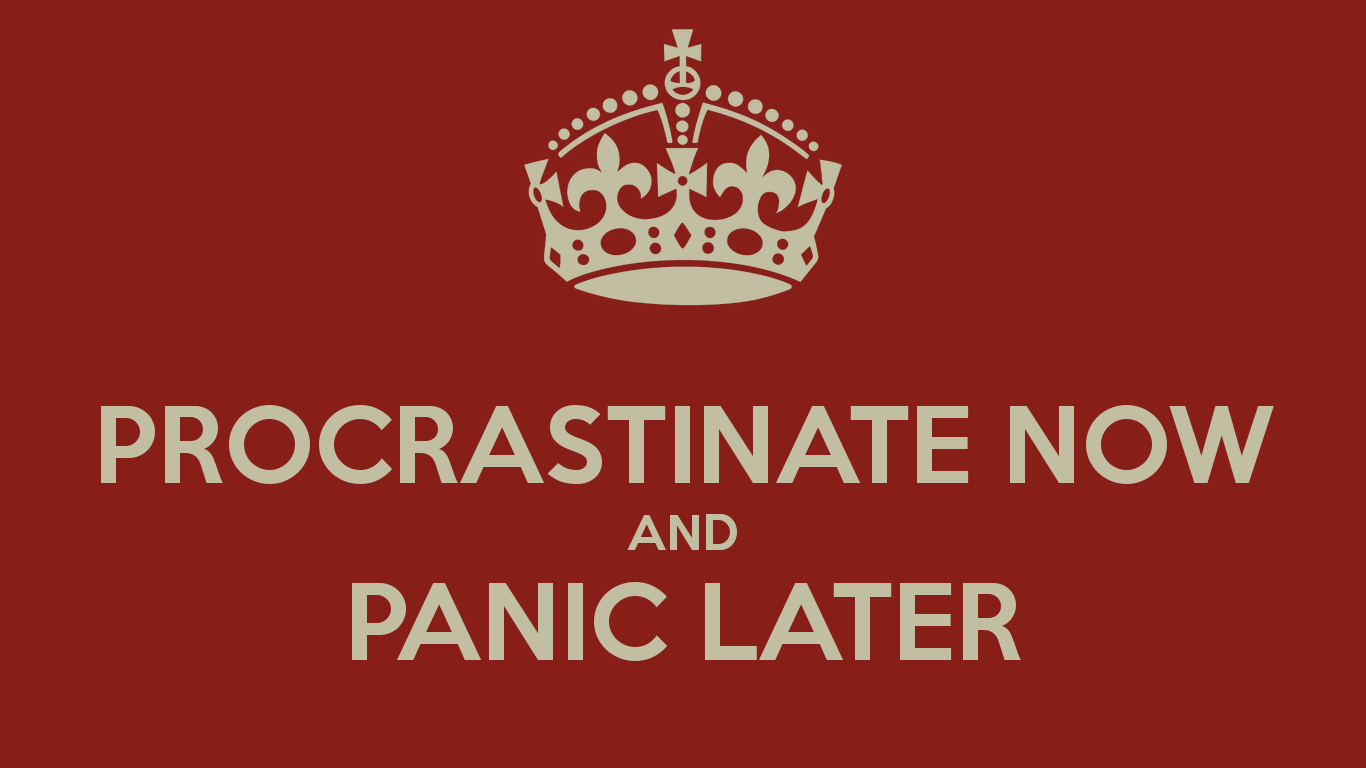 4/23/2015
Reviewing NSF Proposals
30
Mike’s Commandments
4/23/2015
Reviewing NSF Proposals
31
[Speaker Notes: TUES Program]
It Is All Research!!
NSF Motto says:
Supporting Education and Research across all the fields of Science, Mathematics and Technology.
The NSF has made it clear that Education must include validation of learning based on Educational Research. This requires a good Ed Research justification for any proposal, i.e., no more anecdotal ‘good idea’, pay me to try it.
4/23/2015
Reviewing NSF Proposals
32
This is Research So Treat it as Such
Read the Literature, Determine Adequate References
Define Hypotheses based on literature and your ideas
Design an experiment to test Hypothesis, i.e., your Proposal
Independently, Determine assessment questions
Gather Data
Analyze Outcomes
Tell the world
4/23/2015
Reviewing NSF Proposals
33
Education Research Question
Almost always required. You cannot just gather data, rather you need to have a purpose for that data and then be able to show some learning progress.
This is probably the most important feature of new proposals. Creating an Ed Research question is something that probably goes beyond the technical PI.
Ed Research is the new concern of DUE (Division of Education). 
Figure out what it means for what you want to do. 
Find and READ, “Common Guidelines for Education Research and Development”
4/23/2015
Reviewing NSF Proposals
34
Second Reader
The first and largest mistake that I have noticed in my ‘rejected’ proposals is the lack of a ‘2nd Reader’. Proposal writers do NOT get someone in their department or field to read their proposal nor do they get someone outside their particular emphasis to read their proposal. 
Panel summaries of rejected proposals almost always refer to the lack of clarity.
The classic is: “very interesting concept, no idea what is actually being proposed” 
Also, someone needs to catch the grammar and spelling issues, etc.
4/23/2015
Reviewing NSF Proposals
35
Read the Solicitation and the GPG
In particular determine any requirements, e.g. solicitation requires a Research Question, solicitation requires substantial involvement of a X Type Institution, or certain Best Practices are preferred.
Make a list of what is required and what is NOT required. 
Make sure your proposal references the solicitation. 
Make sure that your proposal follows all the formatting rules, about 1% are returned because they do not follow the directions, are missing required sections, or submitted to the wrong program.
Finally, talk to a NSF Program Officer if you have any questions. On the east coast, faculty visit NSF all the time to talk about their ideas.
4/23/2015
Reviewing NSF Proposals
36
[Speaker Notes: Good idea to visit sponsor/program officer.]
Turn in Reports from Prior Awards
You cannot have new money if you owe reports on old money. True of the PI and any CoPI.
Realize it may take some time for a program officer to approve a report.
4/23/2015
Reviewing NSF Proposals
37
Write to the Figure
Figures and tables are powerful, but the text needs to match the figure. After you insert the figure make sure that the text really does go along with the figure.
4/23/2015
Reviewing NSF Proposals
38
Build on Past References
You have done the literature search, make sure to use it. All good ideas are based on past ideas and maybe even the same idea. Find the references. 
Make sure your project reflects any Best Practices, e.g.,  K12 in-service PD has known requirements.
Look for references with proven approaches and evidence. 
If your approach is new or better, explain why. Ed Research is the new concern of DUE. Figure out what it means for what you want to do. Find and READ, “Common Guidelines for Education Research and Development”
4/23/2015
Reviewing NSF Proposals
39
Support for Sustainability, Institution, Department, Others…
Are you alone? Is your department and institution going to support you? Are there others who will assist in your project. Saying the institution will sustain a project without some letter from the institution to that effect is an issue.
Sustainability is important. Institution support reflecting sustainability is important.
4/23/2015
Reviewing NSF Proposals
40
Commitment Letter not Support Letters
The classic prewritten letter for numerous people to say that they like your proposal is useless. Letters need to show some level of commitment. Usually such letters will show program sustainment after NSF support, institution support, etc.
4/23/2015
Reviewing NSF Proposals
41
Details of Prior Support
If there is prior support, make sure to provide details of success or failure. If this is a continuation, make sure to show how it continues and improves the previous effort.
4/23/2015
Reviewing NSF Proposals
42
Volunteer for Panel Reviews
Panels are an important way to learn how the review process works. Also they are a way to learn about NSF. You get paid (minimally). More panels are moving to Virtual which reduces travel, but also panel interaction.
4/23/2015
Reviewing NSF Proposals
43
Data Management Plan Needs to be Real
Long term use of data should be part of preparation, e.g., in the future someone may want to look at an evaluation of all the CS Principles courses. NSF wants to get your data for future use.
This could be accomplished in a number of ways, but you need to know that data management is extremely important to be able to justify the dollars being spent
4/23/2015
Reviewing NSF Proposals
44
Goals, Objectives, and Sustainability
Make them CLEAR. Leave no doubt about what will be accomplished and what happens when NSF goes away
4/23/2015
Reviewing NSF Proposals
45
Evaluation
The NSF has moved quickly through the steps: 
from: no evaluation requirement
to : you need to have an evaluation or assessment
to : you need an evaluator outside your department
to: you should (must) have external evaluation which includes both evaluation and an Ed Research question.
Many of the large continuing Solicitations, e.g., STEM-C  have hired an outside firm to act as a source of evaluation and data management activities. So far these companies are ‘voluntary’ for PIs, but the future is clearly non-voluntary. In some cases, NSF may soon tell you the evaluation instruments (at a minimum) to be used.
4/23/2015
Reviewing NSF Proposals
46
[Speaker Notes: CSUN’s CARE --  Center for Assessment and Research Evaluation]
Schedule
The schedule needs to be defined and detailed enough that reviewers can follow your plan. Tables are good, but be sure to reference and clarify them in the text.
4/23/2015
Reviewing NSF Proposals
47
No Tricky Titles
Congress is ever present with features like: Waste Book. 
Catchy titles like ‘penetration testing’ for a security proposal are not going to fly.
4/23/2015
Reviewing NSF Proposals
48
Who is the PI?
A technical proposal requires technical expertise from the start. Think about who should be on the cover as PIs.
4/23/2015
Reviewing NSF Proposals
49
Broader Impacts
...should contribute more broadly to achieving societal goals...
May be accomplished through the research itself, through activities directly related to the research, or through activities that are supported by and complementary to the research.
Historically in Computer Science, Broader Impacts have meant underrepresented groups, but while necessary that idea is limiting. Consider, Citizen Science, Workforce Development, etc. Think Globally
4/23/2015
Reviewing NSF Proposals
50
Dissemination
More than a web site!!! NSF has supported the development of a vast number of teaching improvements, education research, etc. How will the world know what you have done?
4/23/2015
Reviewing NSF Proposals
51
Common Comments…
Failure to reference existing education research and learning references
Failure to reference existing similar technical projects
Failure to adequately address evaluation and assessment
Prior to submitting any future proposal, you should (must) consult the NSF documents, “Common Guidelines for Education Research and Development” and “Grant Proposal Guide”.
“It is not clear why the approach advocated here is preferable or fundamentally different (more learning) than similar existing projects.”
4/23/2015
Reviewing NSF Proposals
52
The Review ProcessVolunteer!!!!
4/23/2015
Reviewing NSF Proposals
53
DUE Review Panels
Panelists selected for expertise in undergraduate education in a particular discipline or across disciplines
Distribution sought with regard to
Type and size of home institution
Rank and tenure status
Years of teaching, administrative, or industrial experience
Experience as a review panelist
Experience as a grant holder
Gender
Race/ethnicity
Geographical distribution
4/23/2015
Reviewing NSF Proposals
54
NSF Peer Review Process
Reviewers are invited by program directors
Number of proposals determines the number of panels
Panels types:  Face to face or virtual
5-6 reviewers/panel
14+ proposals/panel
Reviewers write individual reviews and assign ratings for all assigned proposals before the panel convenes
Panels typically meet over a 2 day period
4/23/2015
Reviewing NSF Proposals
55
Panel Review Meeting
Program officer facilitates the panel
Proposals are discussed individually
Each proposal will have at least 3 reviews
A “scribe” is designated to capture all of the points brought up in discussion and produce a summary review – called the “Panel Summary”
The scribe will often start the discussion of a particular proposal
All reviewers return on day 2 to review and approve the Panel Summaries
4/23/2015
Reviewing NSF Proposals
56
NATIONAL SCIENCE FOUNDATION
4201 Wilson Boulevard
Arlington, Virginia  22230

Dear Dr. Doe,

The National Science Foundation hereby awards a grant of...
NATIONAL SCIENCE FOUNDATION
4201 Wilson Boulevard
Arlington, Virginia  22230

Dear Dr. Doe,

I regret to inform you that the National Science Foundation is unable to support your proposal referenced above...
$
The Proposer Receives…
&
Context statement & Award/Declination letter
Reviews
Panel Summary
(if applicable)
4/23/2015
Reviewing NSF Proposals
57
Audience for Reviews
NSF program directors
Informs recommendations relative to funding
Guides pre-award negotiations
Applicants
If proposal is funded:
Provides suggestions for improving project
If proposal is not funded:
Provides information to guide a revision of the proposal
4/23/2015
Reviewing NSF Proposals
58
Parts of the Review
Rating
Excellent, Very Good, Good, Fair, and Poor
Text - evidence supporting the rating presented in terms of 
Intellectual Merit (IM)
Broader Impacts (BI)
4/23/2015
Reviewing NSF Proposals
59
Overview of the Review
The review expresses the reviewers expert opinions about the quality of the proposed projects

Use the rating to indicate your overall evaluation of the proposal

Organize review into sections for IM and BI
For each section (IM and BI) use the text to
Describe the evidence supporting your rating
Identify concerns 
Provide suggestions for improvement
4/23/2015
Reviewing NSF Proposals
60
Ratings
4/23/2015
Reviewing NSF Proposals
61
[Speaker Notes: Give only one rating for TUES
May change rating during or after panel discussion]
Review Material
The entire proposal is used to inform reviewers
Project summary (not include with sample proposal)
Project description
Biographical sketches
Budget
Supplementary documentation
62
4/23/2015
Reviewing NSF Proposals
[Speaker Notes: During talk need to give the appropriate directive relative to the need to read or use Supplementary Documentation]
Characteristics of Informative Reviews
An informative review 
Uses appropriate style with adequate details 
Understandable and complete
Relates strengths and weakness to review criteria 
Reasons why an aspect is a strength or weaknesses
Justifies the proposal rating in the written critique
Rating consistent with the written text
4/23/2015
Reviewing NSF Proposals
63
Other Important Ideas
Do not be overly critical
Most meritorious proposals (fundable proposals) have some weaknesses
Some are correctable through negotiations
Be constructive
Provide suggestion to help applicants improve their proposals
Be complete
Do not just list strengths and weaknesses
Indicate why they are strengths and weaknesses
4/23/2015
Reviewing NSF Proposals
64
Specific and Complete Comments
Identify a strength or weaknesses and indicate why it is one and why it is important
“The evaluation plan includes a competent, independent evaluator, … and it will guide the investigators as the project evolves and provide a measure of its effectiveness at the end.”
Identify a strength, indicate why it is one, why it is important, and how it could be improved
“The evaluation plan is a strength because it includes a competent, independent evaluator, … and this will guide the investigators as the project evolves and provide a measure of its effectiveness at the end. It could be improved by adding …”
4/23/2015
Reviewing NSF Proposals
65
Panel Summary
Purpose
to capture thoughts not expressed in individual reviews but present in discussions
to indicate areas of general agreement and disagreement
Summary does not contain a rating
One panelist is assigned the job of scribe for each proposal
4/23/2015
Reviewing NSF Proposals
66
Confidentiality
What you read and discuss as panelists
do not quote or use
leave all proposals behind
do not discuss outside of panel
Don’t reveal your identity to the PIs
they  receive anonymous copies of  all reviews
don’t discuss  reviews once you leave
4/23/2015
Reviewing NSF Proposals
67
Conflicts of Interest
You cannot review a proposal from your own institution
You cannot review a proposal  when you  have a close personal relationship with project personnel
You cannot review a proposal if you are named as a consultant or participant in the body of the proposal, particularly if the proposers are planning to pay you
You can review a proposal if you know the proposer
Use common sense – avoid even the appearance of impropriety
4/23/2015
Reviewing NSF Proposals
68
Practical Aspects of Review Process
Reviewers have:
Many proposals  (ten or more from several areas)
Limited time for each proposal
Different experiences in review process
Veterans to novices
Different levels of knowledge in proposal area 
Experts  to outsiders 
Discussions of proposals’ merits at panel meeting
Share expertise and experience
4/23/2015
Reviewing NSF Proposals
69
IPAsIntergovernmental Personnel Act
4/23/2015
Reviewing NSF Proposals
70
[Speaker Notes: TUES Program]
What is an IPA?
A Faculty member at some institution who is on loan to NSF for a year, then maybe a second, maybe a third, and in unusual circumstances a fourth

100% salary plus summer support plus per diem*
IRD Support
Conference Support

Get to live in DC!!

JOB:  Manage Programs, NSF Program Officer
71
What is a Program?
A well-defined grant-giving function, usually with a well-defined budget
Usually means an individual investigator grant program, but could also refer to a facilities program (e.g., National Radio Astronomy Observatory), a center program or fellowship program for students.
IPA’s manage programs
72
NSF Merit Review Process
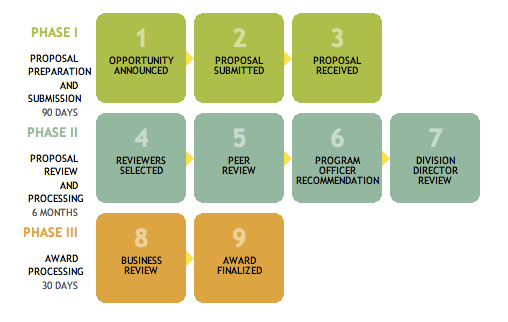 [Speaker Notes: Program Directors make a recommendation to award or decline based on the input from merit review
Division Directors agree or not with this recommendation
Grants Officers make awards to organizations.
Committee of Visitors looks at the details of the Program process and outcomes and makes recommendations for improvement if needed

Image description: NSF Merit Review Process: Phase I consists of steps for proposal preparation and submission within 90 days; Phase II consists of steps for proposal review and processing within 6 months; and Phase III consists of steps for award processing within 30 days.]
Program Appointment Types
Excepted Service (Temporary or Permanent)

Intergovernmental Personnel Act Assignments (IPAs)

Visiting Scientists, Engineers and Educators (VSEEs)
To apply for Scientific/Engineering/Education positions at NSF
Go to  http://www.nsf.gov/about/
Click on “Career Opportunities” then “Job Openings”
Then select “Scientific/Engineering/Education” 
Select your Directorate of Choice from the dropdown menu, click on the green arrow, and open your desired position. 
Program Directors may be appointed on a Federal Permanent or Federal Temporary basis, through the Visiting Scientist, Engineer, and Educator (VSEE) program or under the provisions of the Intergovernmental Personnel Act (IPA). 
Contact the relevant NSF program office
Contact the Division of Human Resource Management 
Check http://www.usajobs.gov
For more information about rotator opportunities at NSF, please visithttp://www.nsf.gov/careers/rotators/
Summary
4/23/2015
Reviewing NSF Proposals
76
What makes a good proposal?
A good idea that is a significant improvement
A capable person or team to do the project
Time, equipment, technical support to carry out the project
Preliminary work helps
Knowing the literature -- what has been done elsewhere -- and building on it!!
4/23/2015
Reviewing NSF Proposals
77
What makes a good proposal?
Put the project in context -- local and national
Be specific about what is to be done and who will do it
Describe what the project will accomplish - products
Describe evaluation and dissemination appropriate to the project
Relate the budget to what is to be done
4/23/2015
Reviewing NSF Proposals
78
To Become a Reviewer
The best way to learn how to write a great proposal is to serve on a review panel
Let a CS program officer know you are interested in reviewing
Mention the specific program(s) you wish to review for
Each program maintains its own list of interested reviewers
4/23/2015
Reviewing NSF Proposals
79
Additional Information
NSF Proposal Processing and Review (includes Review Criteria) http://www.nsf.gov/pubs/policydocs/pappguide/nsf11001/gpg_3.jsp
Merit Review  http://nsf.gov/bfa/dias/policy/meritreview/
Merit Review Facts http://nsf.gov/bfa/dias/policy/meritreview/facts.jsp
4/23/2015
Reviewing NSF Proposals
80
Questions?
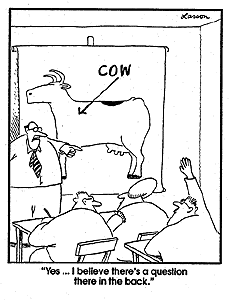 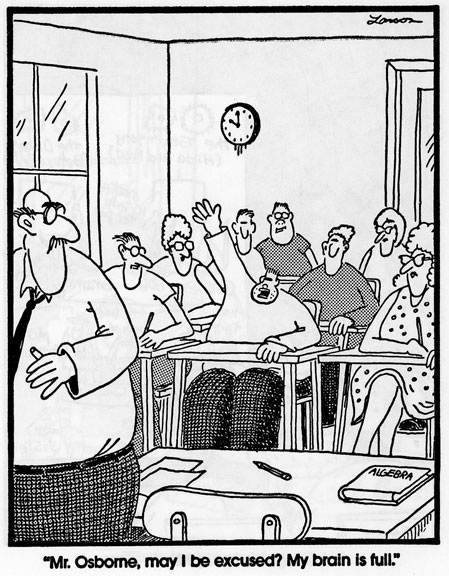 4/23/2015
Reviewing NSF Proposals
81
Specific and Complete Comments - 1
Identify a strength or weaknesses
 “The evaluation plan is a strength.”
Identify a strength or weaknesses and indicate why it is one
“The evaluation plan includes a competent, independent evaluator...” 
“The background discussion is well referenced, shows a good understanding of the prior work, supports the proposed work...”
4/23/2015
Reviewing NSF Proposals
82